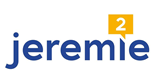 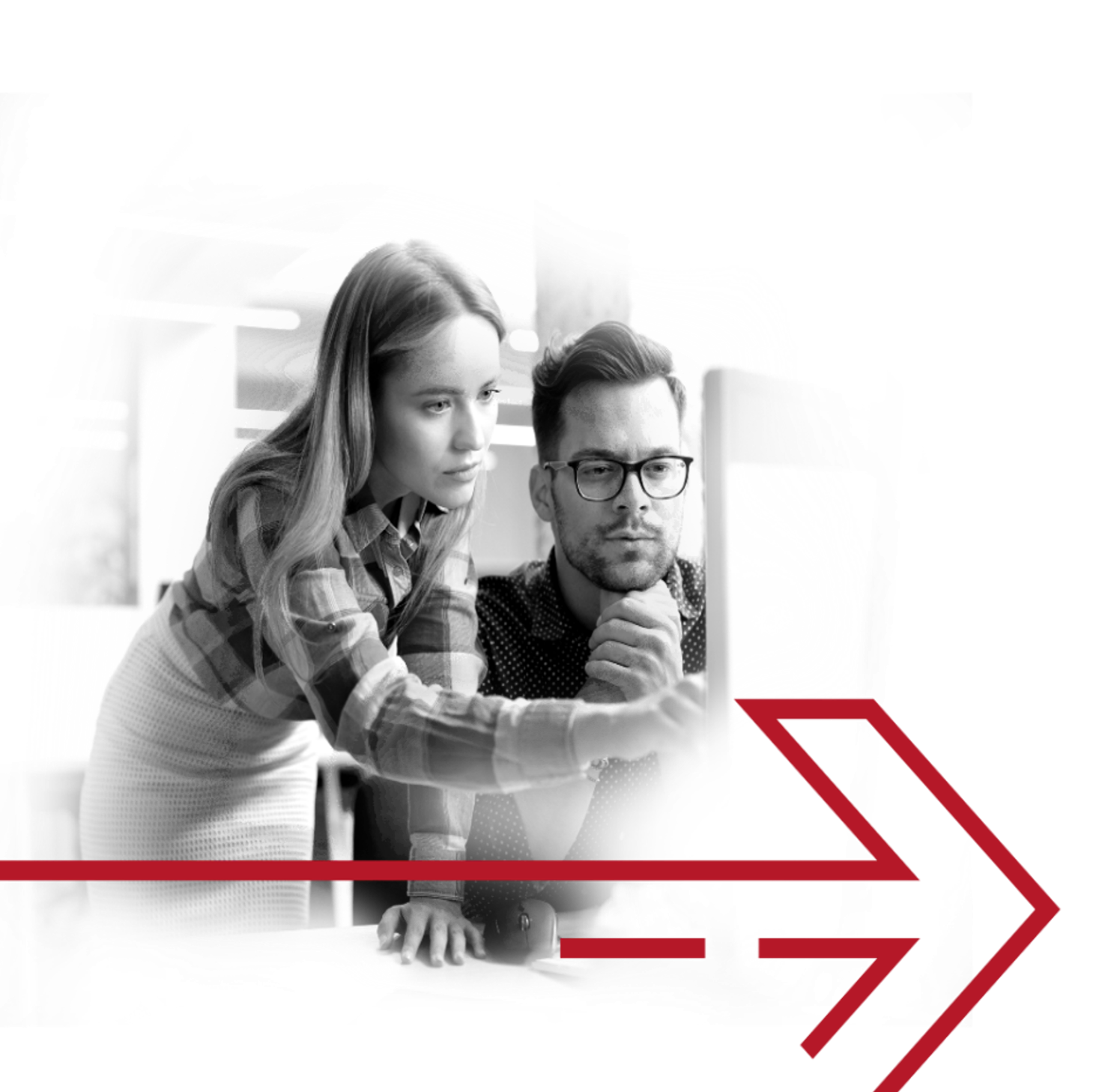 Pożyczka mała
               Pożyczka duża 

Instrumenty zwrotne na rozwój mazowieckich          przedsiębiorców

Starostwo Powiatowe
Powiatowy Urząd Pracy
  Radom

    08.08.2023 r.
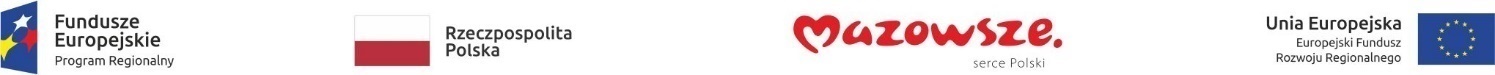 BGK w skrócie
Ocena ratingowa Fitch:
A-/stabilny
równa ratingowi Skarbu Państwa
Wartość aktywów
196,4 mld zł
na 31 grudnia 2021 r.
Wizja: Chcemy być liderem programów na rzecz zrównoważonego rozwoju
Misja: Wspieramy zrównoważony rozwój społeczno-gospodarczy Polski
Centrala w Warszawie + 16 Regionów w  Polsce 
+ 4 przedstawicielstwa zagraniczne w Brukseli, Londynie, Frankfurcie nad Menem i Amsterdamie
~ 2000 pracowników
100%
własność Skarbu Państwa
2
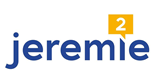 Środki z UE
Urząd Marszałkowski                                   Instytucja Zarządzająca
Jak środki unijne trafiają do przedsiębiorców?
Bank Gospodarstwa Krajowego
Menadżer Funduszu Funduszy
PF
PF
Instytucje Finansujące (Pośrednicy Finansowi)
Ostateczni Odbiorcy (Przedsiębiorcy MŚP)
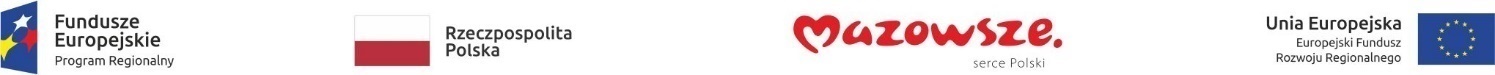 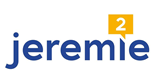 Pożyczka duża
Pożyczka mała
Finansowanie: od 10 tys. zł do 250 tys. zł
okres spłaty: do 5 lat ( 60 m-cy)
karencja w spłacie: do 6 miesięcy
oprocentowanie: od 3,81 %
finansowanie od 500 tys. zł do 2,5 mln zł
okres spłaty do 8 lat ( 96 m-cy )
karencja w spłacie do 12 miesięcy
oprocentowanie: 5,72 %
warunki rynkowe i korzystniejsze niż rynkowe, zgodnie z zasadami udzielania pomocy de minimis
uproszczone procedury aplikowania o środki i szybka decyzja o przyznaniu pożyczki
stałe 
oprocentowanie
brak opłat 
i prowizji
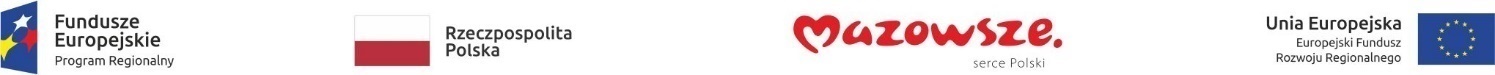 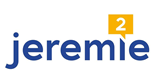 pożyczka w województwie mazowieckim
o finansowaniu od 10 tys. zł do 250 tys. zł 
dla mikro, małych i średnich przedsiębiorstw 
okres spłaty do 5 lat  ( 60 m-cy )
karencja w spłacie do 6 miesięcy (z możliwością wydłużenia do 9 miesięcy)
oprocentowanie: od 3,81 % 
nie wymagany wkład własny
Pożyczka mała
Cel finansowania
przedsięwzięcia inwestycyjne, prowadzące do wprowadzania na rynek nowych produktów lub usług, wpływających na rozwój przedsiębiorstw zwiększające skalę  działalności oraz zasięg oferty w ramach nowych rynków zbytu, w tym w szczególności:
wprowadzanie na rynek nowych lub ulepszonych produktów lub usług;
rozwój produktów i usług opartych na handlu elektronicznym oraz zaawansowanych rozwiązaniach technologii informacyjno-komunikacyjnych ( TIK );
wsparcie ekologicznych procesów produkcyjnych oraz efektywnego wykorzystania zasobów w MŚP;
finansowanie kapitału obrotowego powiązanego z  inwestycyjną i dalszą ekspansją przedsiębiorstwa.
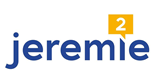 pożyczka w województwie mazowieckim
o finansowaniu od 500 tys. zł do 2,5 mln. zł 
dla mikro, małych i średnich przedsiębiorstw 
okres spłaty do 8 lat ( 96 m-cy )
karencja w spłacie do 12 miesięcy (z możliwością wydłużenia do 24 miesięcy)
oprocentowanie: 5,72 %
nie wymagany wkład własny
Pożyczka duża
Cel finansowania
przedsięwzięcia inwestycyjne, prowadzące do wprowadzania na rynek nowych produktów lub usług,  wpływających na rozwój przedsiębiorstw zwiększające skalę  działalności oraz zasięg oferty w ramach nowych rynków zbytu, w tym w szczególności:
wprowadzanie na rynek nowych lub ulepszonych produktów lub usług;
rozwój produktów i usług opartych na handlu elektronicznym oraz zaawansowanych rozwiązaniach technologii informacyjno-komunikacyjnych (TIK );
wsparcie ekologicznych procesów produkcyjnych oraz efektywnego wykorzystania zasobów  MŚP; 
finansowanie kapitału obrotowego  powiązanego z działalnością inwestycyjną i dalszą ekspansją przedsiębiorstwa.
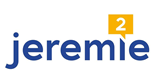 Ograniczenia/wykluczenia w finansowaniu:
finansowanie inwestycji w zakresie wytwarzania, przetwórstwa lub wprowadzania do obrotu tytoniu   i wyrobów tytoniowych, napojów alkoholowych, treści pornograficznych, środków odurzających, materiałów wybuchowych,                                broni i amunicji, gier losowych, gier na automatach
finansowanie likwidacji ani budowy elektrowni jądrowych, finansowanie na rzecz redukcji gazów cieplarnianych
refinansowanie zadłużenia, w tym na spłatę pożyczek i kredytów, spłatę zobowiązań publiczno-prawnych, pokrywanie bieżących kosztów prowadzenia działalności gospodarczej
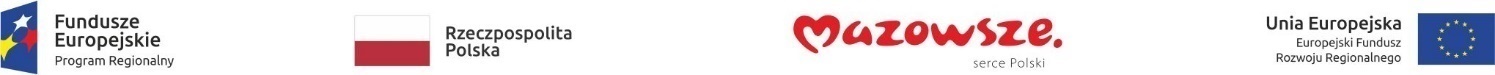 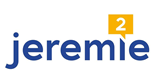 Dlaczego warto skorzystać ze wsparcia unijnego?
Trwała dostępność środków finansowych;
Brak opłat i prowizji za udzielenie pożyczki;
Wsparcia dostosowane do potrzeb MŚP;
Bezpłatna pomoc w przygotowaniu dokumentacji pożyczkowej;
Uproszczone procedury i szybka decyzja o przyznaniu pożyczki;
Krótki okres uruchamiania środków;
Alternatywa do dotacji;
Uzupełnienie oferty banków komercyjnych.
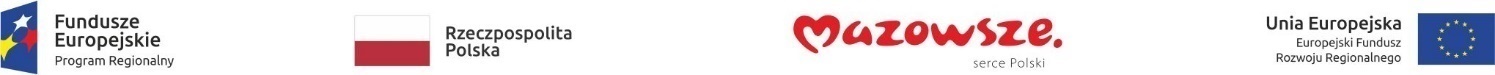 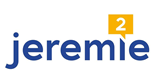 Kontakt do Instytucji  Finansujących
Pożyczka duża oraz Pożyczka mała
Towarzystwo Inwestycji Społeczno-Ekonomicznych
ul. Okopowa 56, 01-042 Warszawa
Doradca, nr tel. 22 636 07 40
Marta Wanat-Klujew, nr tel. 662 834 361
adres e-mail: tise@tise.pl
9
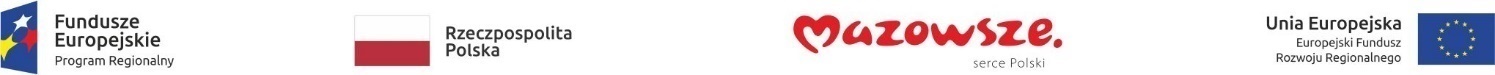 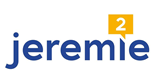 Kontakt do Instytucji Finansujących
Pożyczka mała
Poręczenia Kredytowe Sp. z o.o. 
ul. Miedziana 3a lok. 22, 00-814 Warszawa
Doradca, nr tel. 22 890 98 00 lub 22 890 98 15
adres e-mail: biuro@poreczeniakredytowe.pl

Mazowiecki Regionalny Fundusz Pożyczkowy           Sp. z o.o.
al. Niepodległości 58, 02-626 Warszawa
Doradca, nr tel. 22 890 04 26 lub 721 343 343
adres e-mail: kontakt@pozyczkimazowieckie.pl
Polska Fundacja Przedsiębiorczości ul. Nowogrodzka 50, p. 110, 00-695 Warszawa
Ewa Sawicka, nr tel. 532 546 544
Krzysztof Malinowski, nr tel. 880 669 994
adres e-mail: mazowieckie@pfp.com.pl

Fundacja na Rzecz Rozwoju Polskiego Rolnictwa
ul. Gombrowicza 19, 01-682 Warszawa
Monika Mondzelewska, nr tel. 694 407 395adres e-mail: fdpa@fdpa.org.pl lub m.mondzelewska@fdpa.org.pl
10
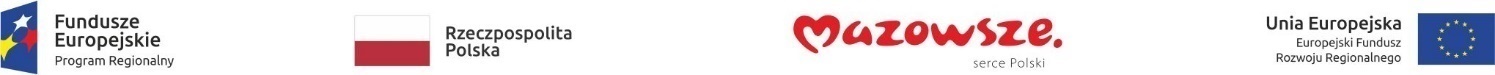 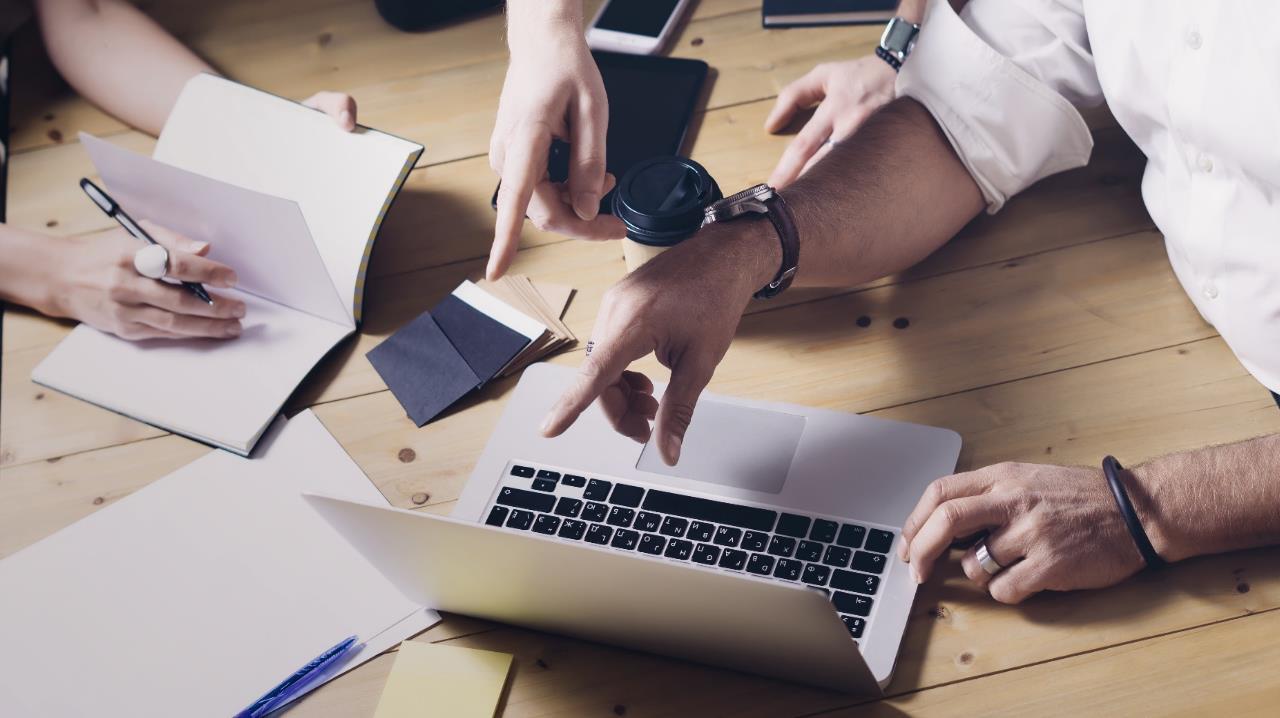 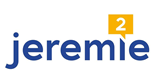 Dziękuję za uwagę
Andrzej Hlawacik
Specjalista
Departament Instrumentów Finansowych

Tel. kom. 572 775 102
Andrzej.Hlawacik@bgk.pl